4. luokan vanhempainilta
23.8.2023
Koulu lähtenyt mukavasti käyntiin.
Ryhmä on kiva ja tekeväinen. Työrauha onnistuu hyvin itsenäisessä työskentelyssä.
Kahden pitkän välkän malli vaikuttaa toimivalta.
Ruokailu on eri päivinä eri aikaan, 10.15-12.00 välillä
Totutellaan toimimaan kaikkien kanssa (perusparit, ruokailuryhmät...).
Vanhempainvartteja tulossa wilmaan varattavaksi tällä viikolla niille, jotka kokevat tarpeelliseksi (arv.keskustelut marraskuusta alkaen tulossa kaikille, TT- ja ET-oppilaiden palaverit syyskuun tienoilla)
Kuulumisia koulusta
tuntijako: ai 5, ma 4, ym 3, ue/et 2 (toinen yhteinen),en 2, kä 2, ku 1, mu 1, li 3, yh 1 = 24 viikkotuntia (+ es 2)
Kutsutunti (=tukiopetus) perjantaiaamuisin, Nelli/Iina kutsuu. Tarvittaessa muina aikoina.
Resurssiope Jussi toimiin luokan kanssa ma-ke (ei ihan joka tunnilla), erityisope Iina (elokuun ajan Nelli) 6h viikossa, lisäksi jakotunteja.
EN, KU, MU kohtalaisen pysyvät ryhmät, muissa aineissa ryhmittelyitä joustavasti (Sanna, Jussi, Iina).
Lukujärjestys ja opettajat
Läksyt merkitään kirjoihin ja vihkoihin rastilla. Läksyt merkitään aina läksytauluun luokassa ja päivän päätteeksi varmistetaan, että kaikki tietävät läksyn.
Läksyt pääosin seuraavaksi päiväksi, mutta jos aine erikseen merkitty lukkariin, tarkistetaan seuraavalla kerralla.
Matikassa tulee yleensä läksyksi yksi sivu pienestä läksyvihosta. Joskus voi tulla läksyä matikan kirjasta tai monisteesta.
Unohdukset merkitään Wilmaan. Unohtuneet tehdään läksärissä 12-12.30.
Läksyt
Opiskelutaidot (mm. kokeisiin lukeminen, vihkotyö)
Virketasoinen oikeinkirjoitus, luettava käsiala
Lukusujuvuuden ja luetun ymmärtämisen kehittäminen edelleen
Kaikki suorittavat lukudiplomin, koulussakin varataan tähän aikaa.
Kertotaulut viimeistään nyt hallintaan, jakolasku myös
Kielissä opiskelurutiinien pitäisi alkaa olla kunnossa.
Kaveritaidot (UE + ET yhteinen tunti) ja fyysinen koskemattomuus.
Numeroarvioinnin avaaminen (mm. 8= hyvä)
Painotuksia 4. luokalla
Ilmoitus Wilman tuntimerkintöjen kautta, kun lapsi sairastuu. Kysy tällöin läksyt kaverilta tai arvioi viikkotiedotteen perusteella. (Läksyparit?)
Seuraathan Wilmaa aktiivisesti. Käy katsomassa myös tuntimerkinnät, niistä ei tule ilmoitusta erikseen.
Ennakkoon tiedetyistä poissaoloista hakemus Wilman kautta.
Koulun ovet ovat lukossa. (Yläovella ovikello ja vahtimestarin numero.) Jos pitää lähteä esim. lääkäriin kesken oppitunnin, ilmoitus opelle ja hälytys lapsen puhelimeen.
Wilma ja poissaolot
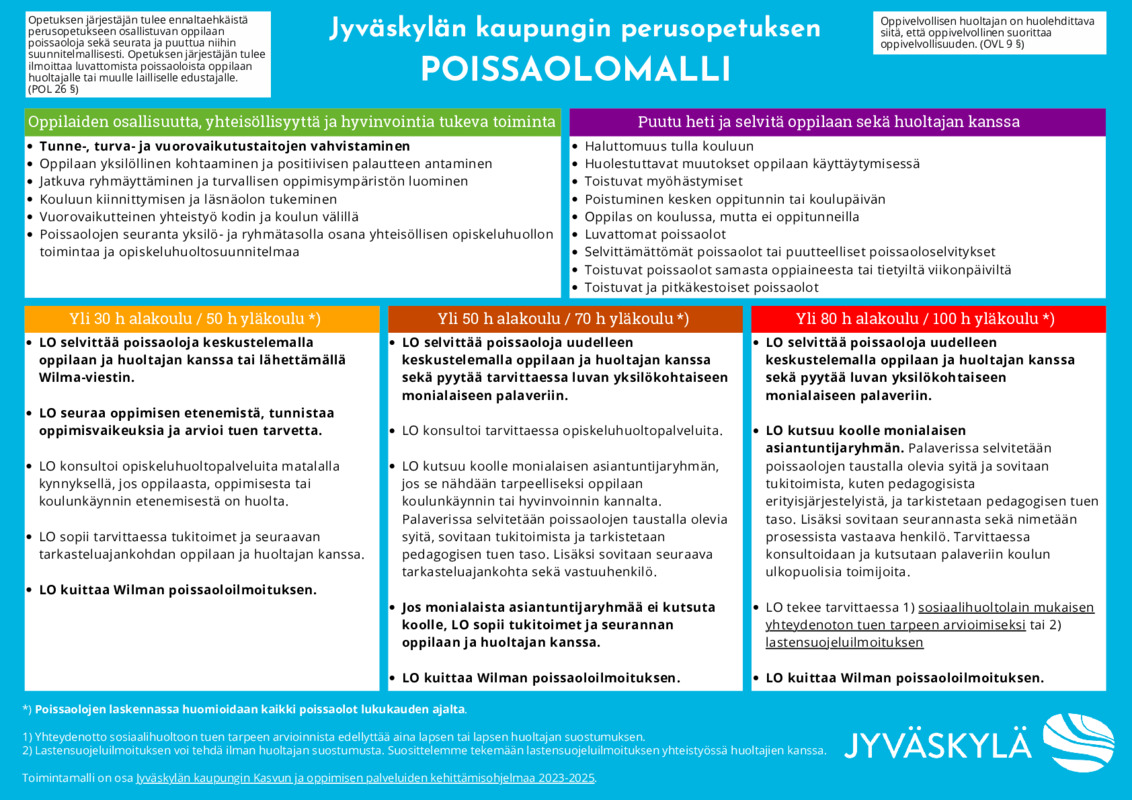 Poissaoloihin puuttumisen malli
Vanhempainyhdistyksen jäsen?
Rahastonhoitaja?
16.9. lauantaina koulupäivä = Lohikoski-päivä -> suunnittelua
Säänmukaiset vaatteet ja ulkoliikuntavarusteet (lenkkarit, liikuntavaatteet, hiukset kiinni)
Välitunnilla ollaan ulkona kaikilla säillä
Sisäkengät!
Kirjastokortti mukana keskiviikkoisin!
Vesipullo tai muki
Koulukuvaus vko 35
Ajankohtaista